Slapen
Door Lucas Verhaeghe
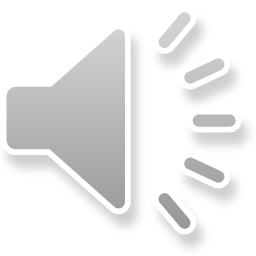 Inhoud
Slaapfases
Hoelang moet ik slapen?
Slaaponderzoek: 6A
Slaapomstandigheden + tips
Jetlag
Slaapwandelen
Slaapkliniek
Slaapapneu
Quiz
Jullie vragen
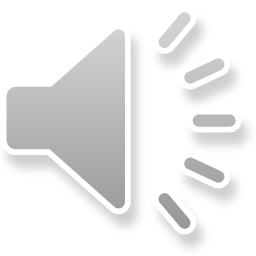 Slaapfases
De inslaapfase
De lichte slaap
De overgangsfase naar de diepe slaap
De diepe slaap
De REM- slaap ( of droomslaap)
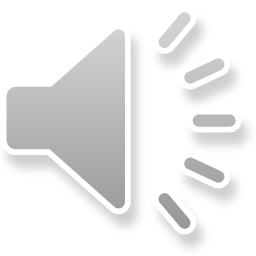 De inslaapfase
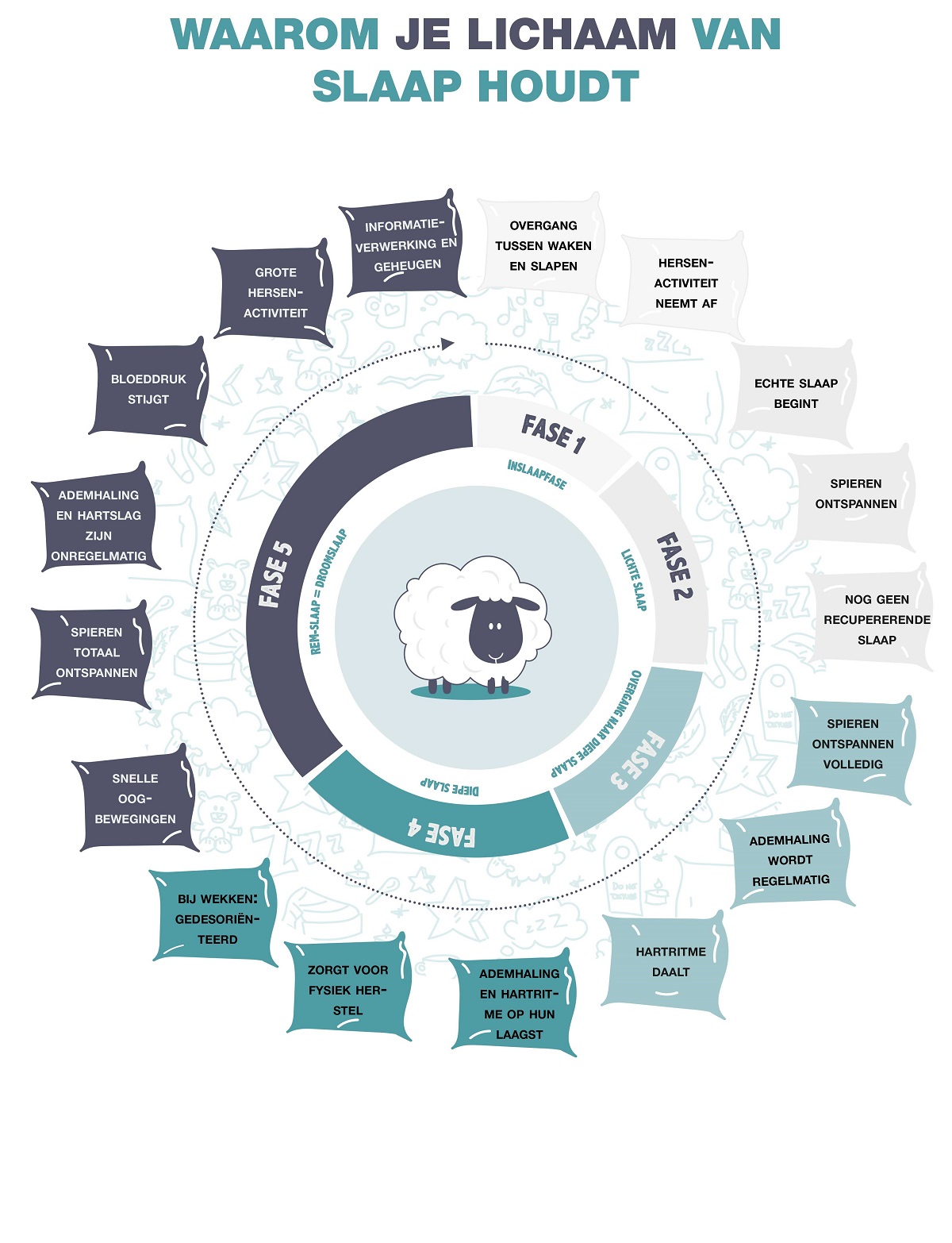 Overgang tussen waken en slapen
Ogen vallen toe
Hersenactiviteit 
Paar minuutjes
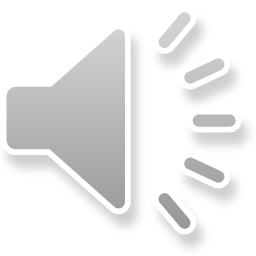 De lichte slaap
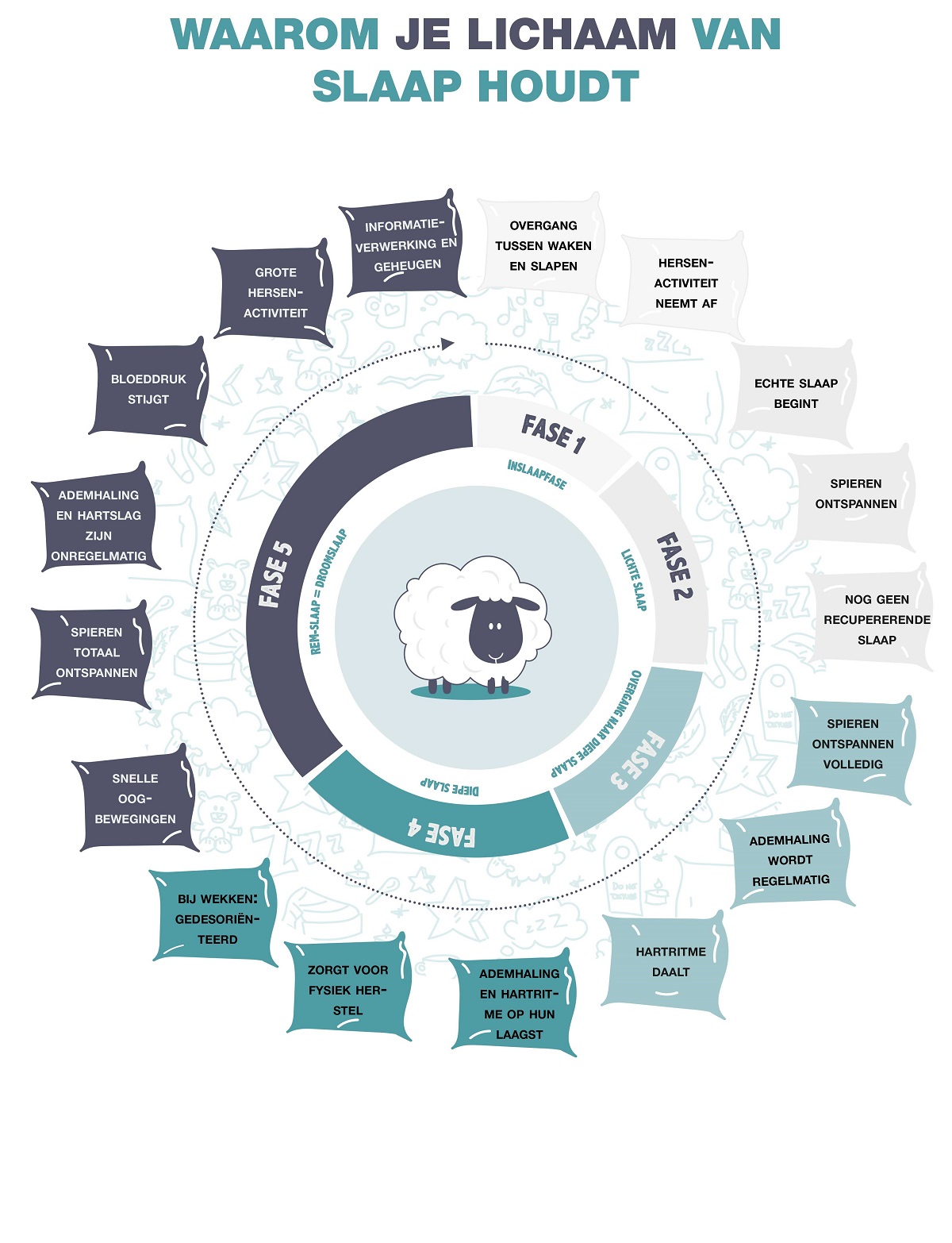 Nog niet diep
Geluid
Niet goed geslapen
Iets minder 1 uur
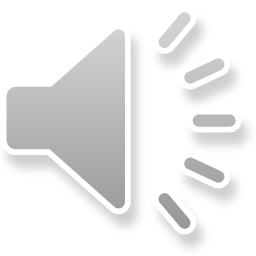 De overgangsfase
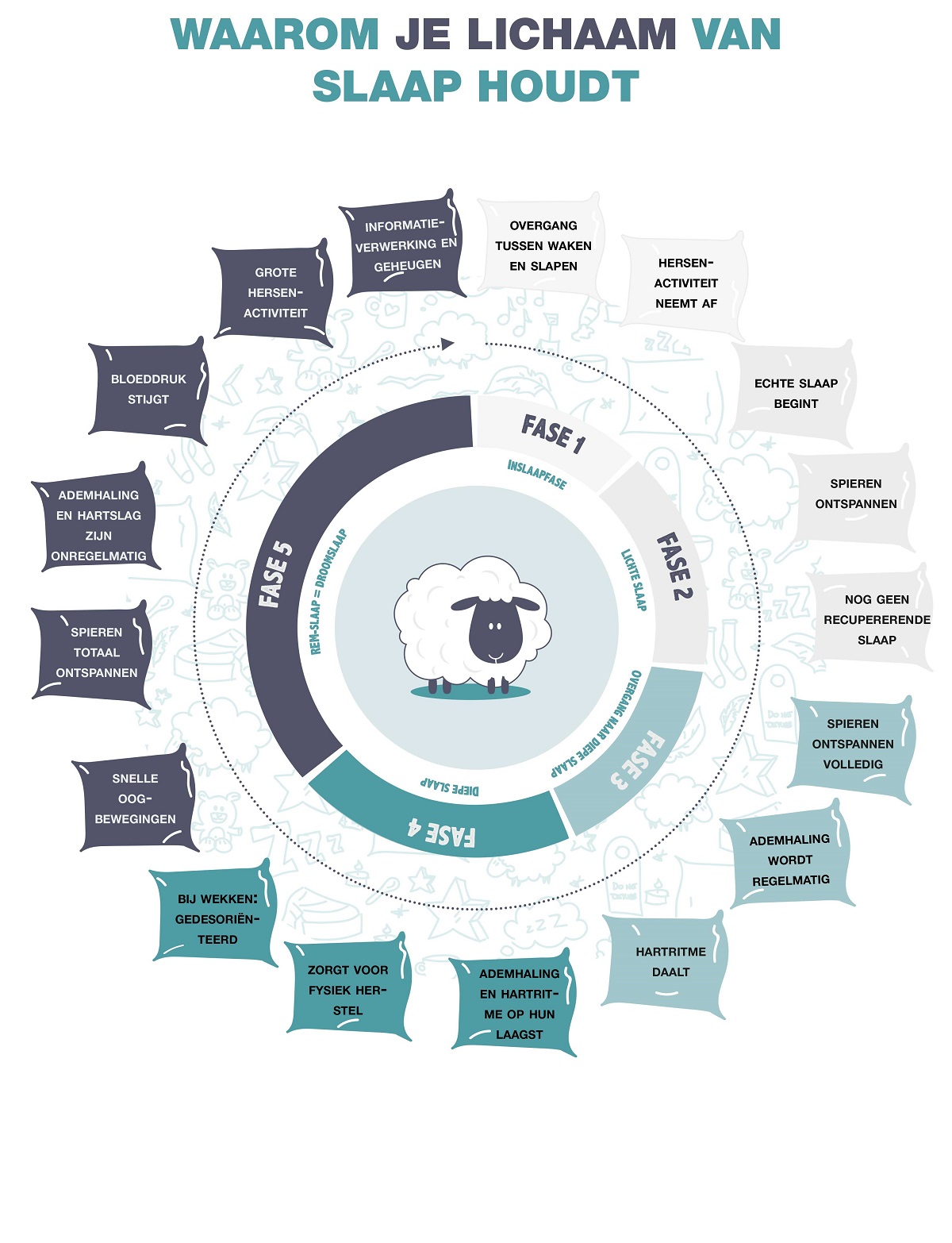 Je spieren ontspannen
Regelmatige ademhaling
Hartritme daalt
5-tal minuten
De diepe slaap
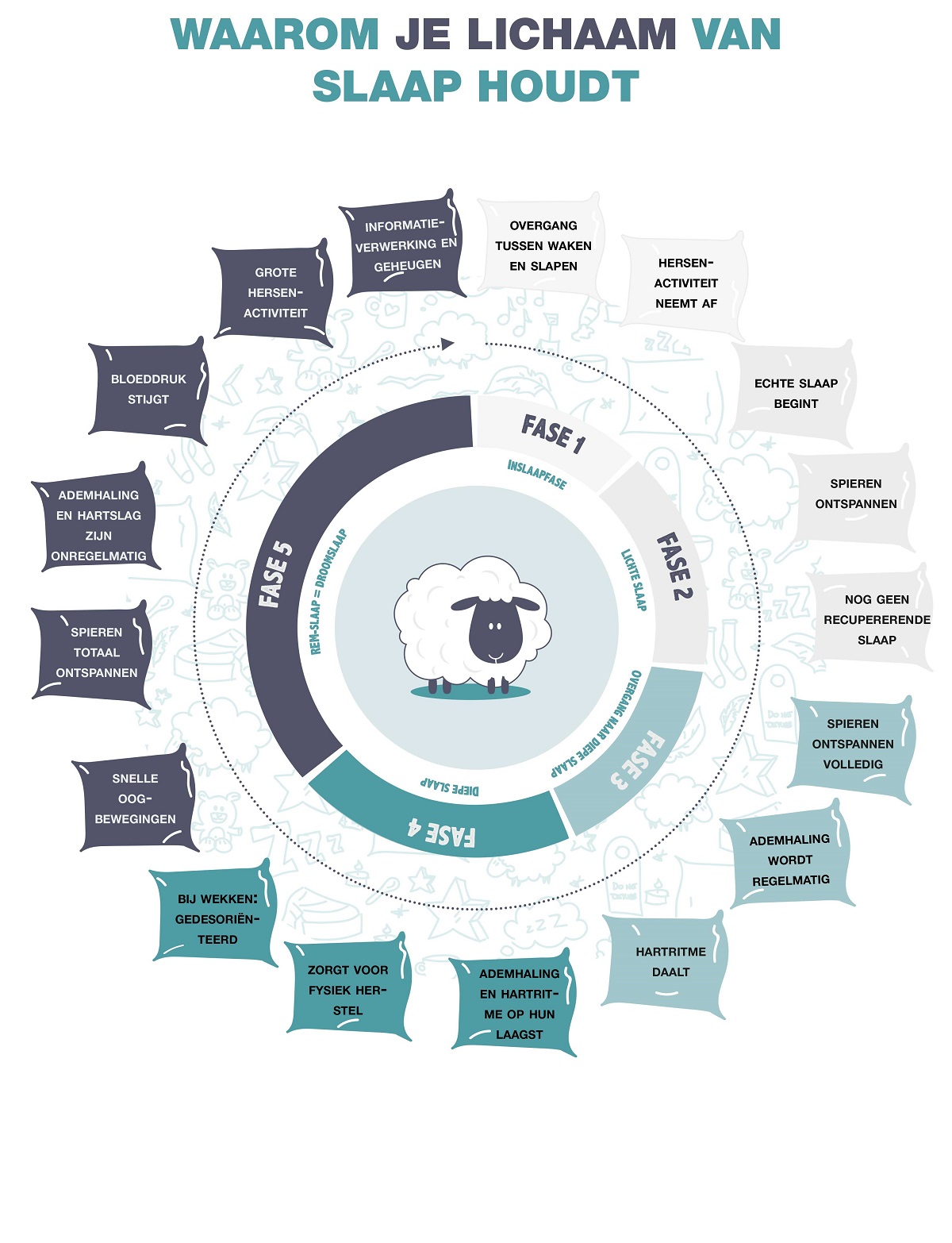 Gedesoriënteerd
Fysieke rust
Ongeveer 20 minuten
De REM-slaap (droomslaap)
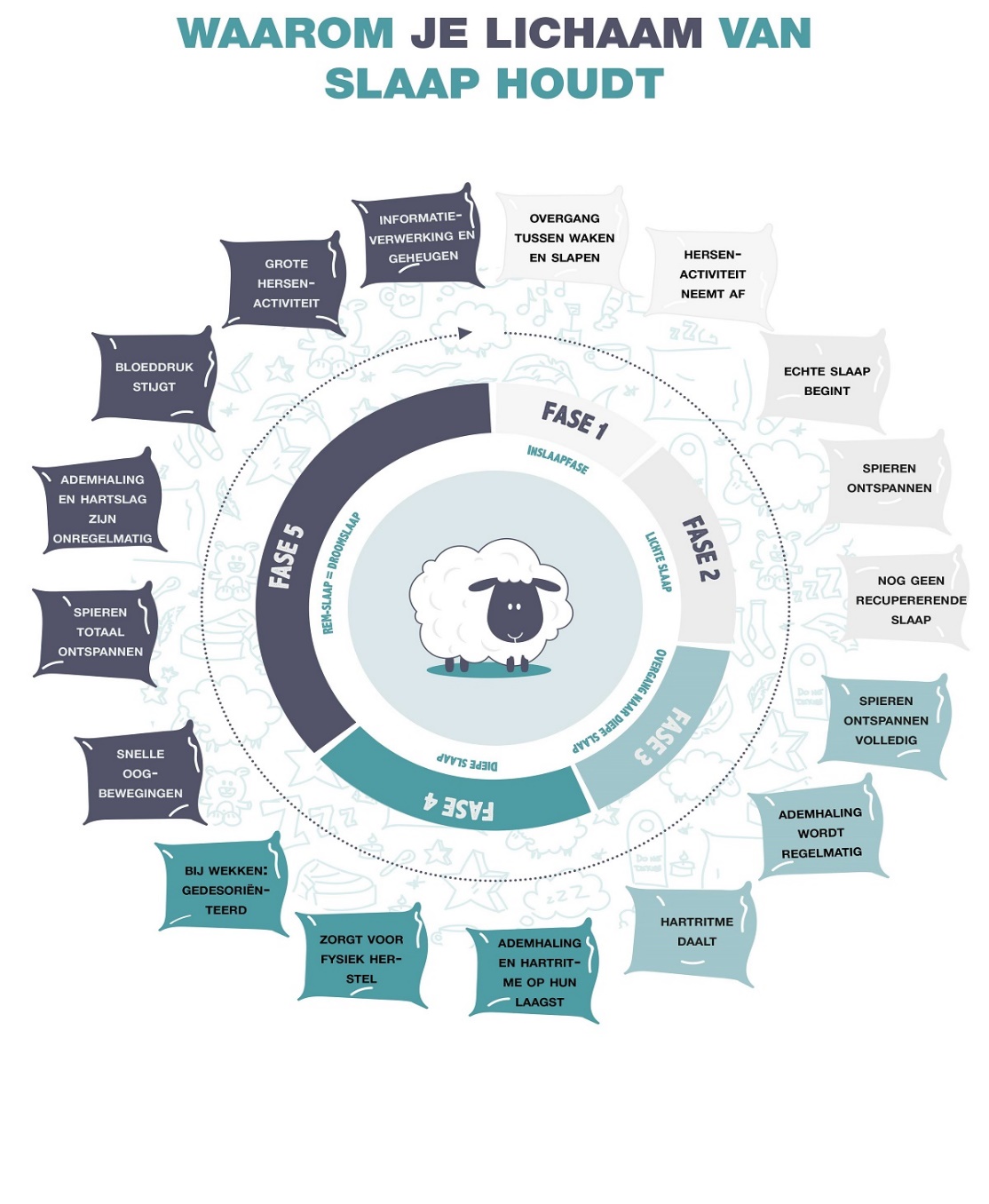 Rapid Eye Movement
Ogen bewegen
Onregelmatige ademhaling en hartritme
Verwerking van gegevens
Droom/nachtmerrie
Brein werkt hard
Ongeveer 20 minuten
Slaapcyclus
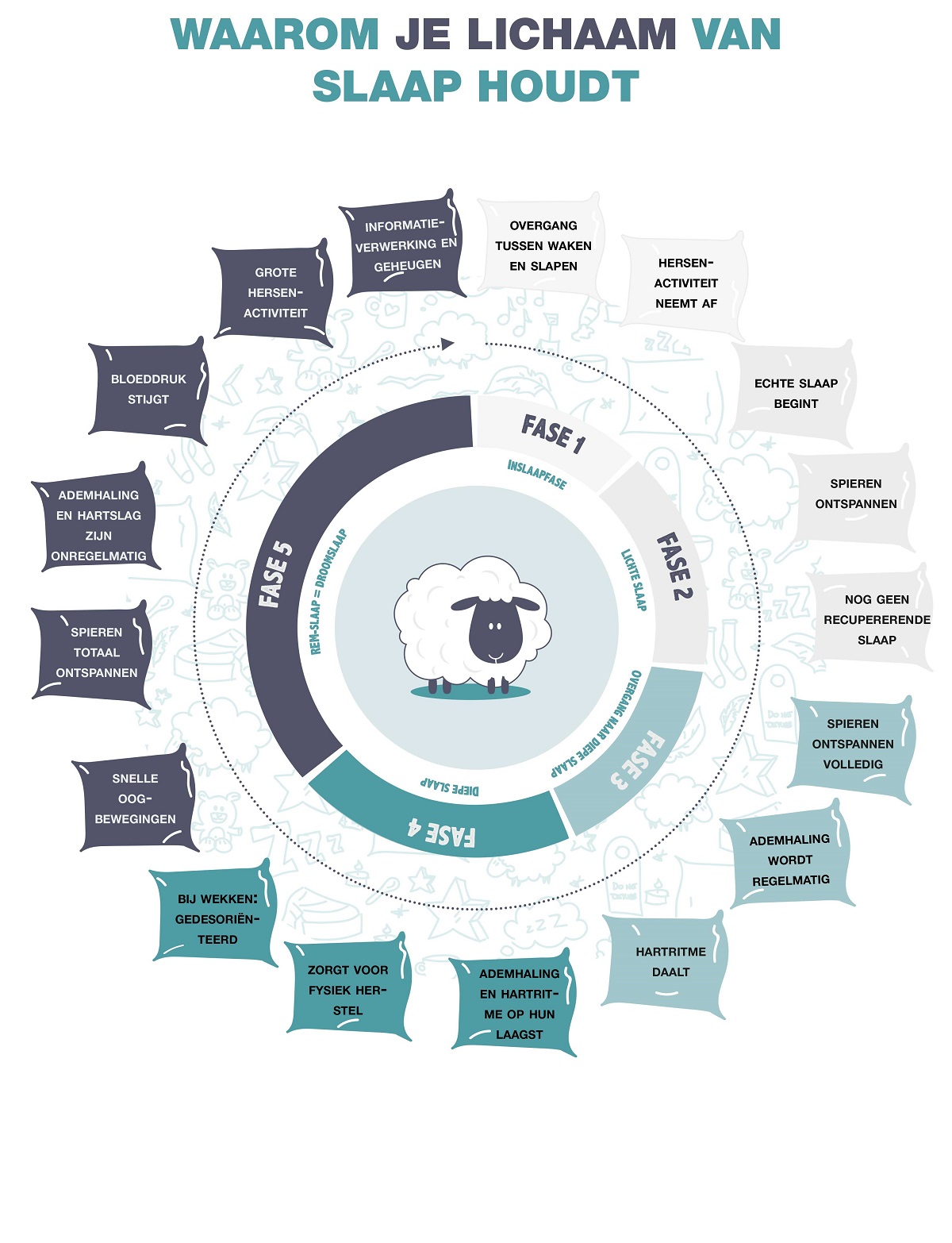 90 à 120 minuten
4 à 5 keer per nacht
Onbewust even wakker
Hoelang moet ik slapen?
12 jaar – gemiddeld 10 uur 
> 18 jaar – tussen 7 u en 8 u
Rond 21:00 gaan slapen
Pubers – genoeg slaap nodig
Lichamelijke veranderingen 
Schoolprestaties minder goed
Grotere kans op depressies en gedragsproblemen
Slaaponderzoek: 6A
Gemiddeld gaan slapen:      21:32

Gemiddeld opstaan: 07:19

Gemiddeld aantal slaapuren: 
      9 uur en 47 minuten (13 minuten te weinig)
Slaaponderzoek: 6A
Redelijk goed- rond de 10 uur
10 uur = het gemiddelde
Steekproef
Slaapomstandigheden+ tips
Raam openzetten
Donkere kamer slapen
Geen koffie, cola, alcohol 
Warme melk- stof rustgevend
…
Jetlag
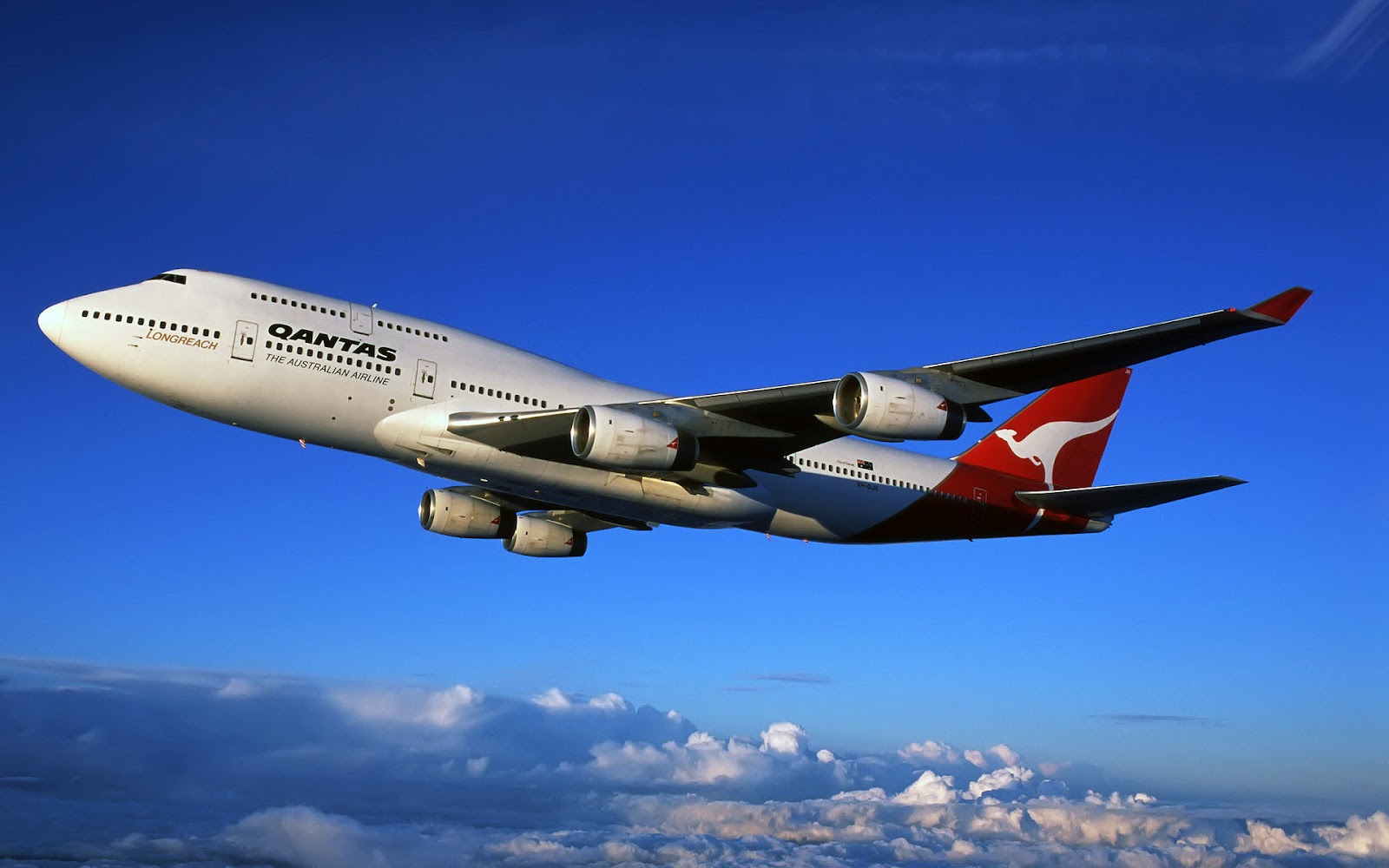 Verstoring 
Vliegtuig
Tijdsverschil
Slaapwandelen
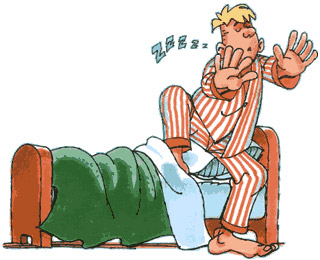 Tijdens diepe slaap
Rondwandelen
Eerste deel van de nacht
Kinderen na 2 uur
17 % kinderen
4% volwassenen
Gewoon rondwandelen
Vreemder ( maaltijd bereiden,…)
Slaapkliniek
Afdeling ziekenhuis
Slaapstoornis
Overnachten
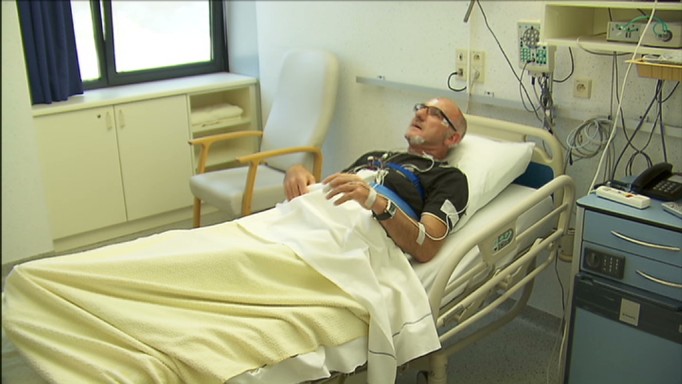 Slaapapneu
Slaapstoornis
Ademstilstand
Tussen 15 en 30 seconden
Schok wakker
Slaapapneusyndroom ( min. 5 keer per uur)
Slaapapneu
Machine 
40 keer per uur
Nu wel goed slapen
Blaast heel de tijd lucht
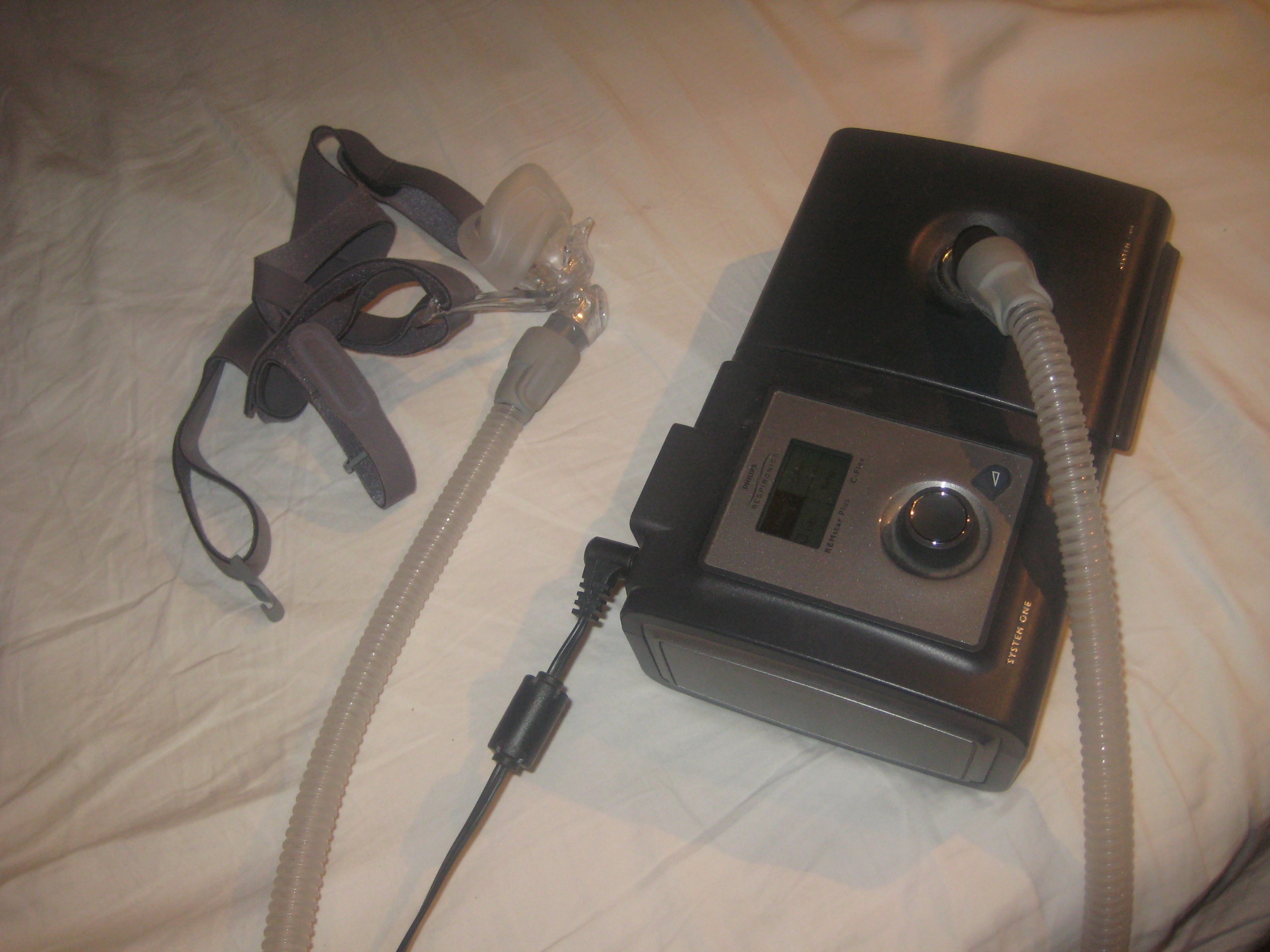 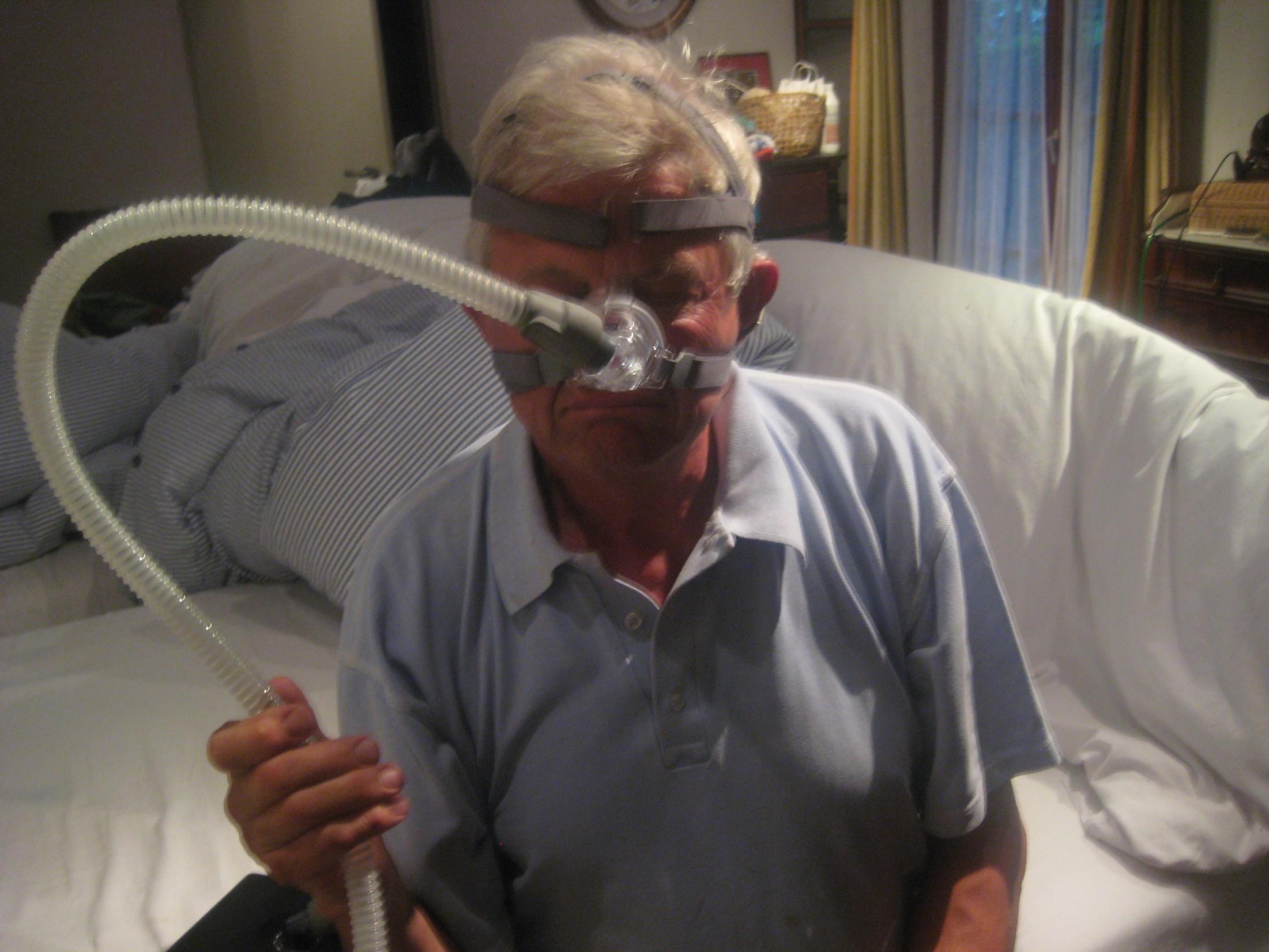 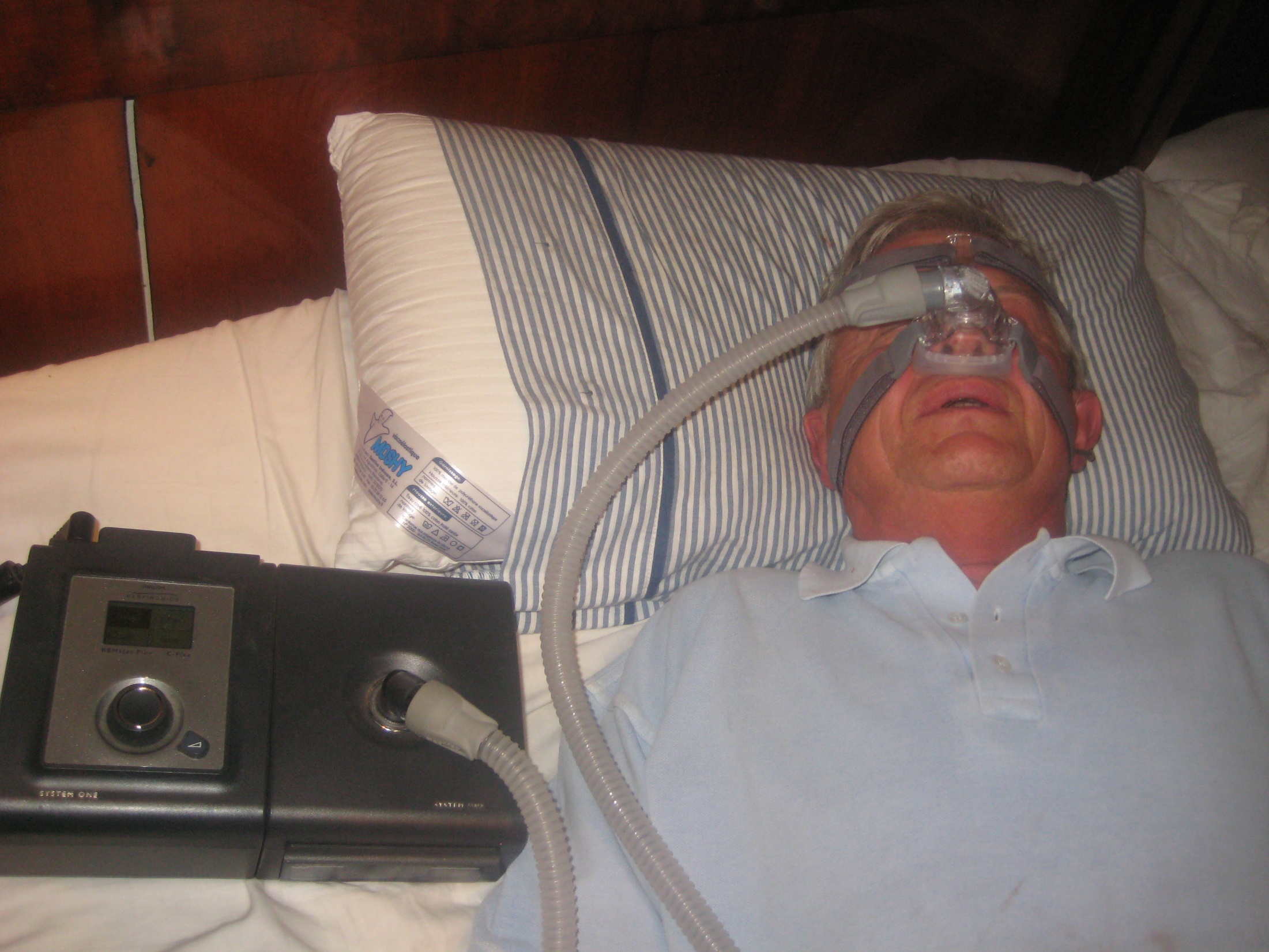 Quiz!
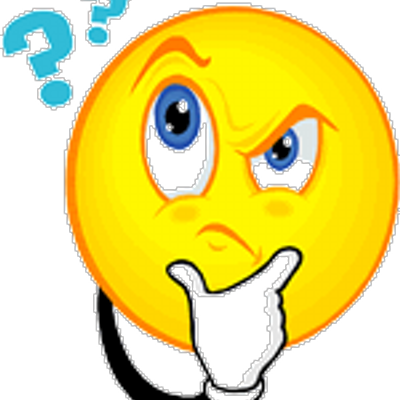 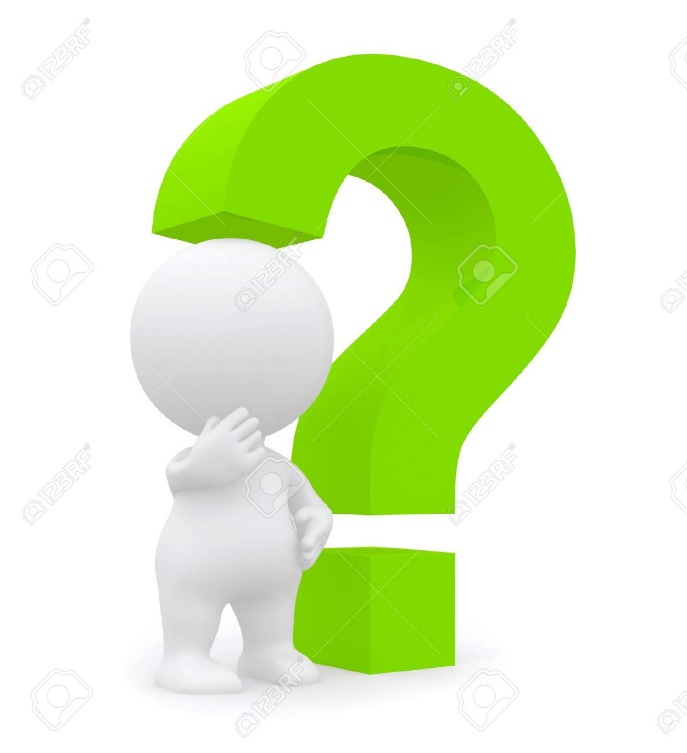 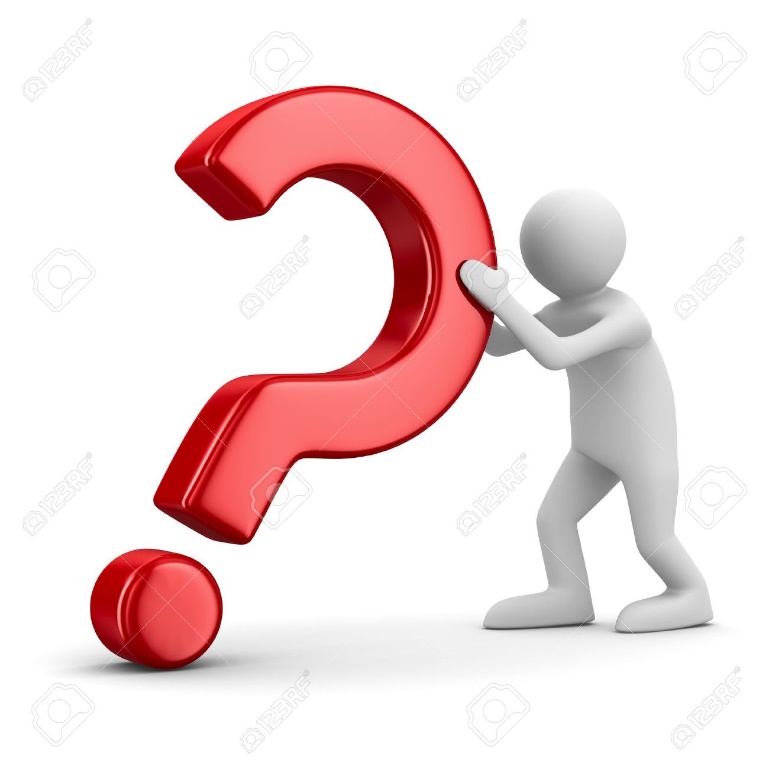 Hoelang duurt een slaapcyclus ongeveer?
90 à 120 minuten
Hoelang moeten 12 jarigen gemiddeld slapen?
Ongeveer 10 uur
Waarom is een tas warme melk drinken, goed voor het slapen gaan?
Iets warm is goed om te slapen.
Melk bevat rustgevende stoffen.
Melk is gezond.
Wat doet een slaapapneumachine?
Het blaast heel de tijd lucht.
In welke fase wordt er geslaapwandeld?
Fase 4, de diepe slaap.
Hoeveel procent van de kinderen / volwassenen slaapwandeld?
Kinderen: 17 %
Volwassenen: 4 %
Einde
Bedankt om te luisteren!